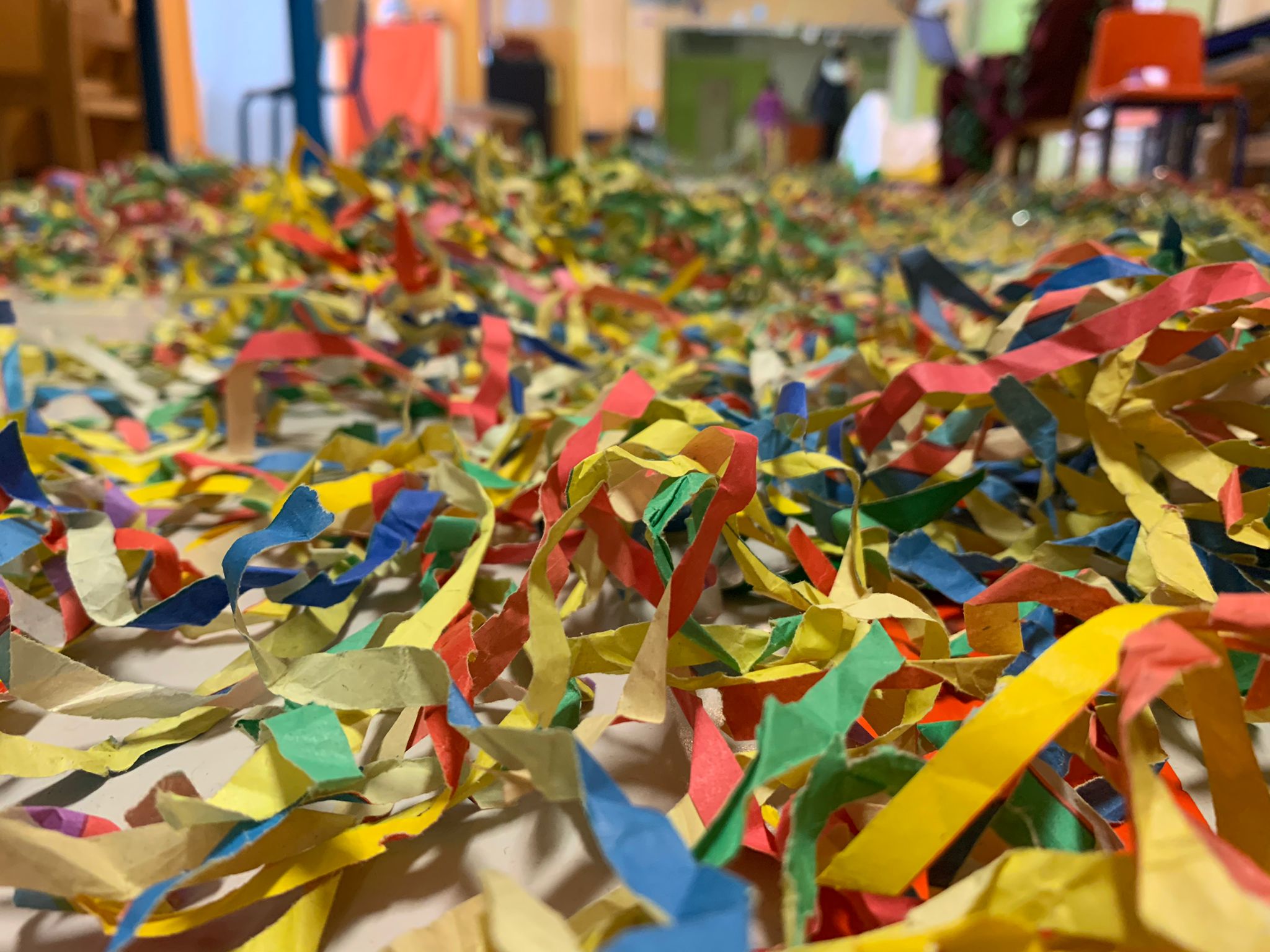 Scuola dell’infanzia Stella del Mattino



Febbraio 2021
Puntini…
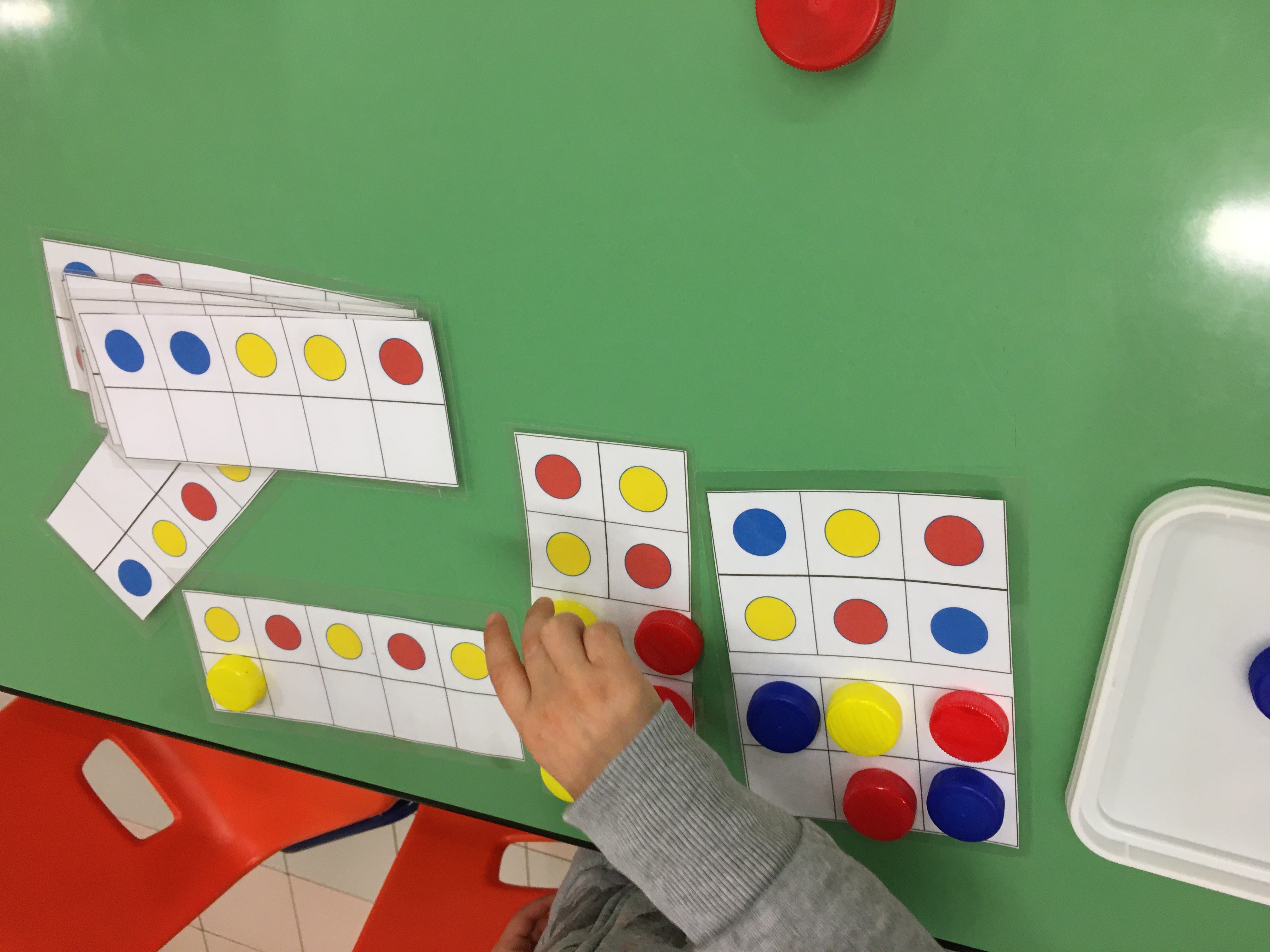 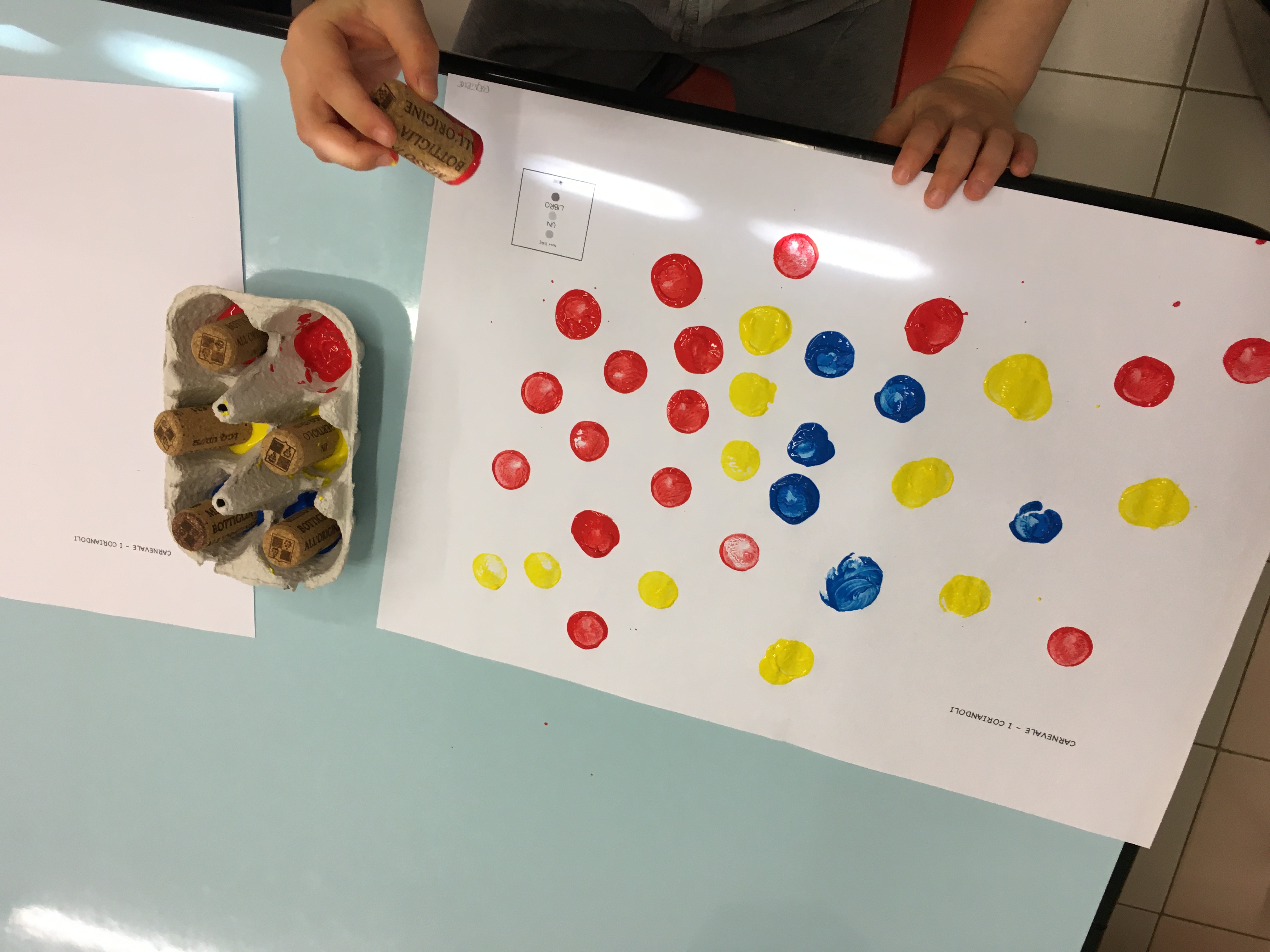 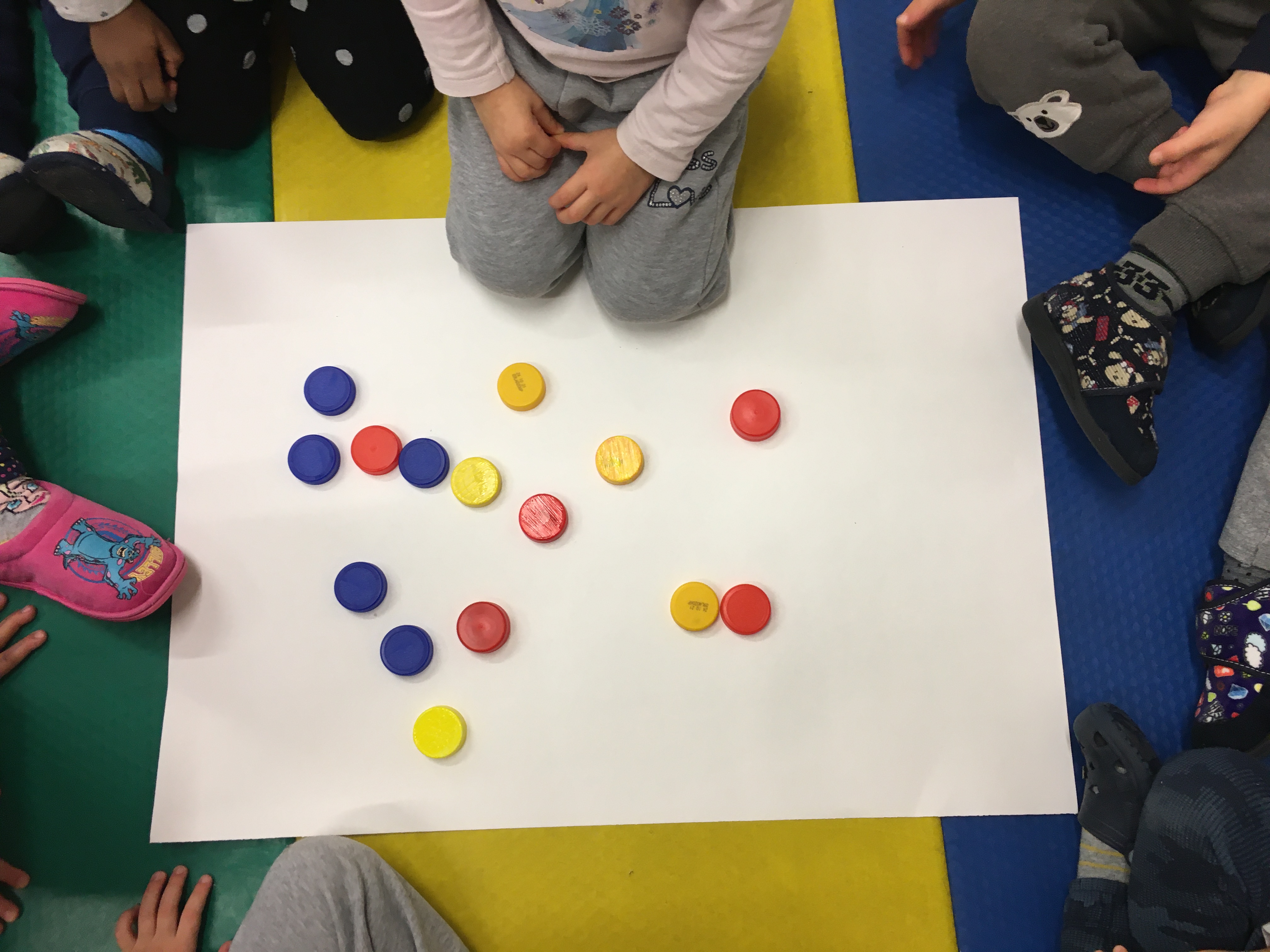 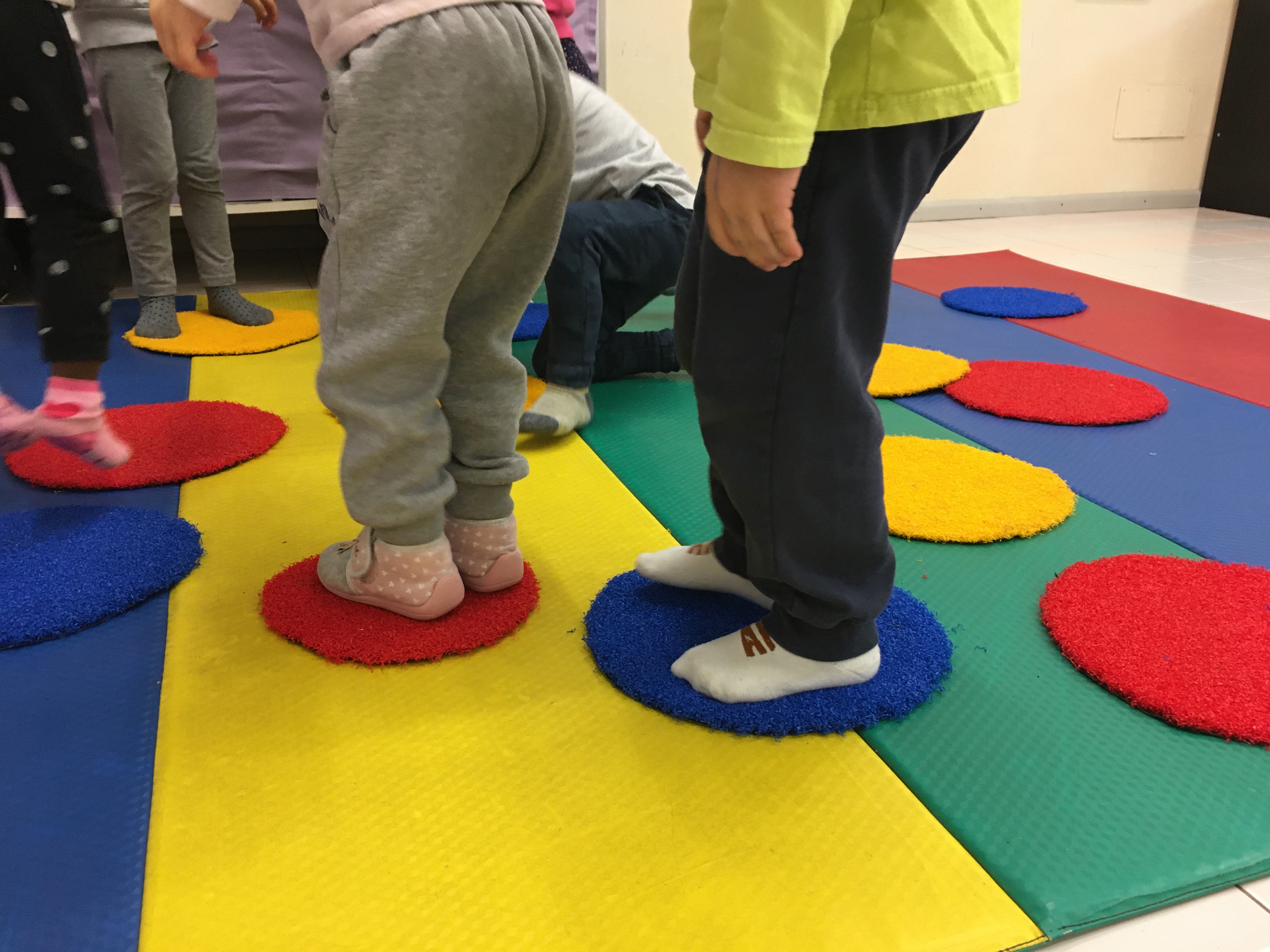 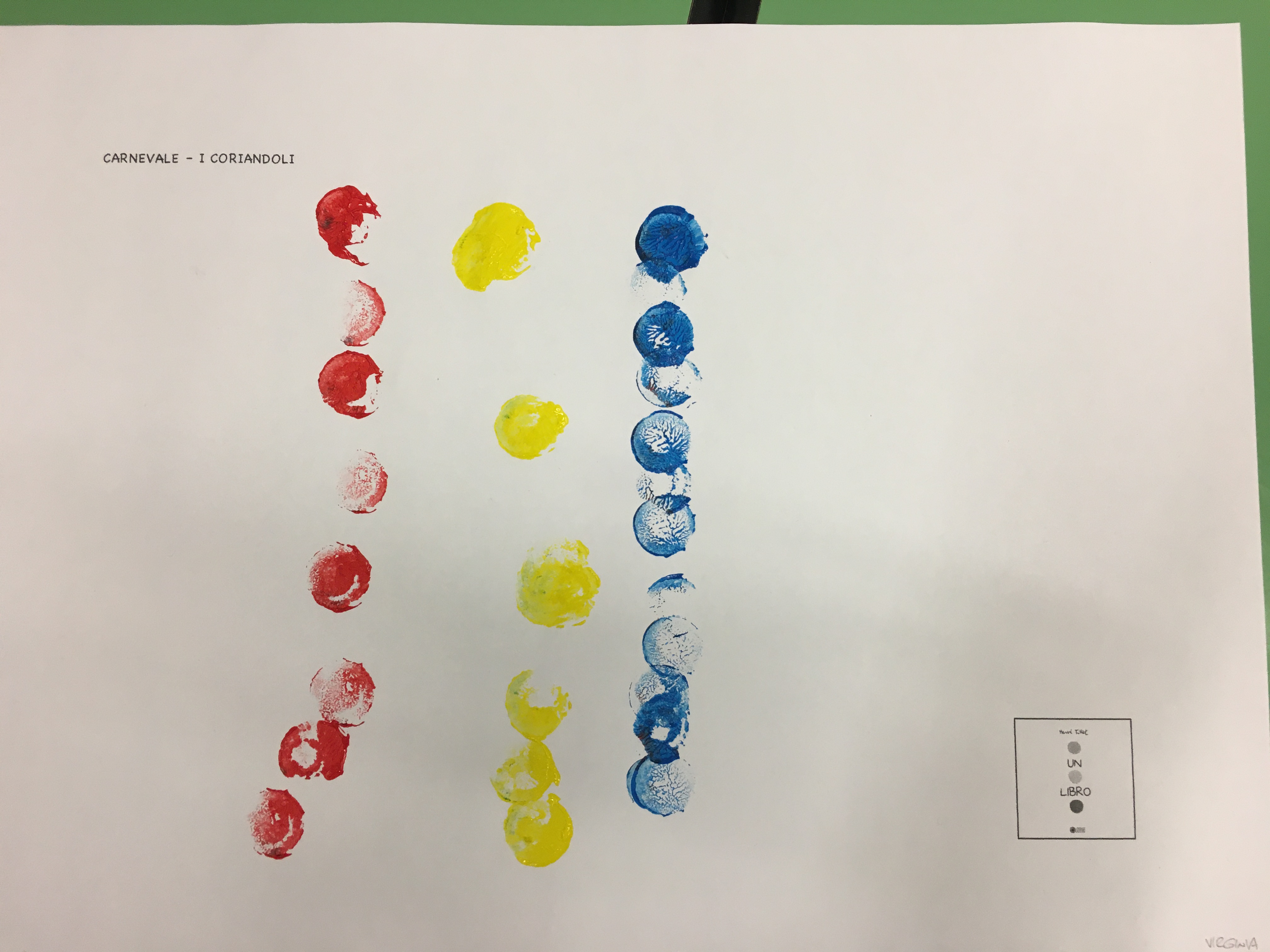 …e linee
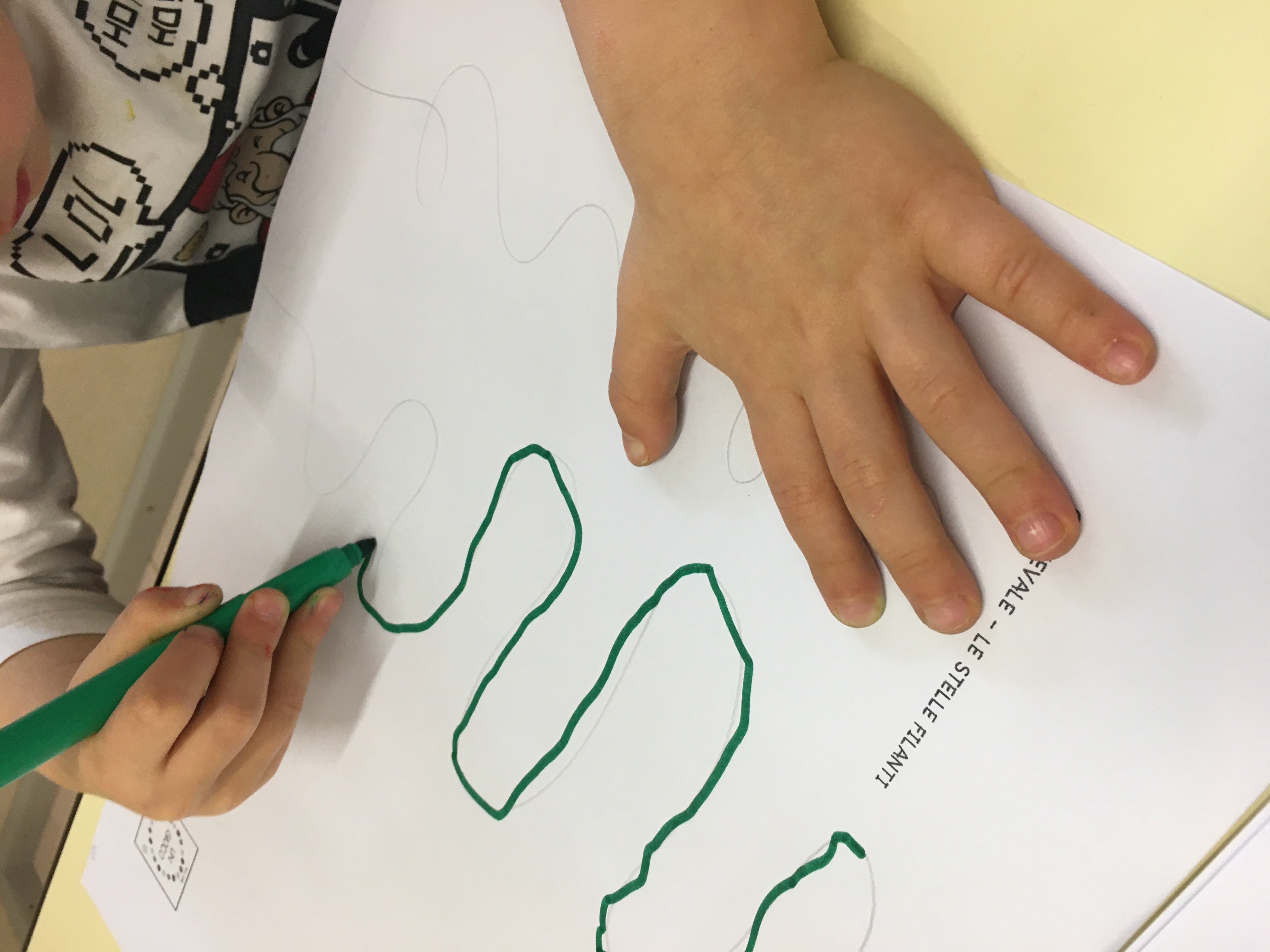 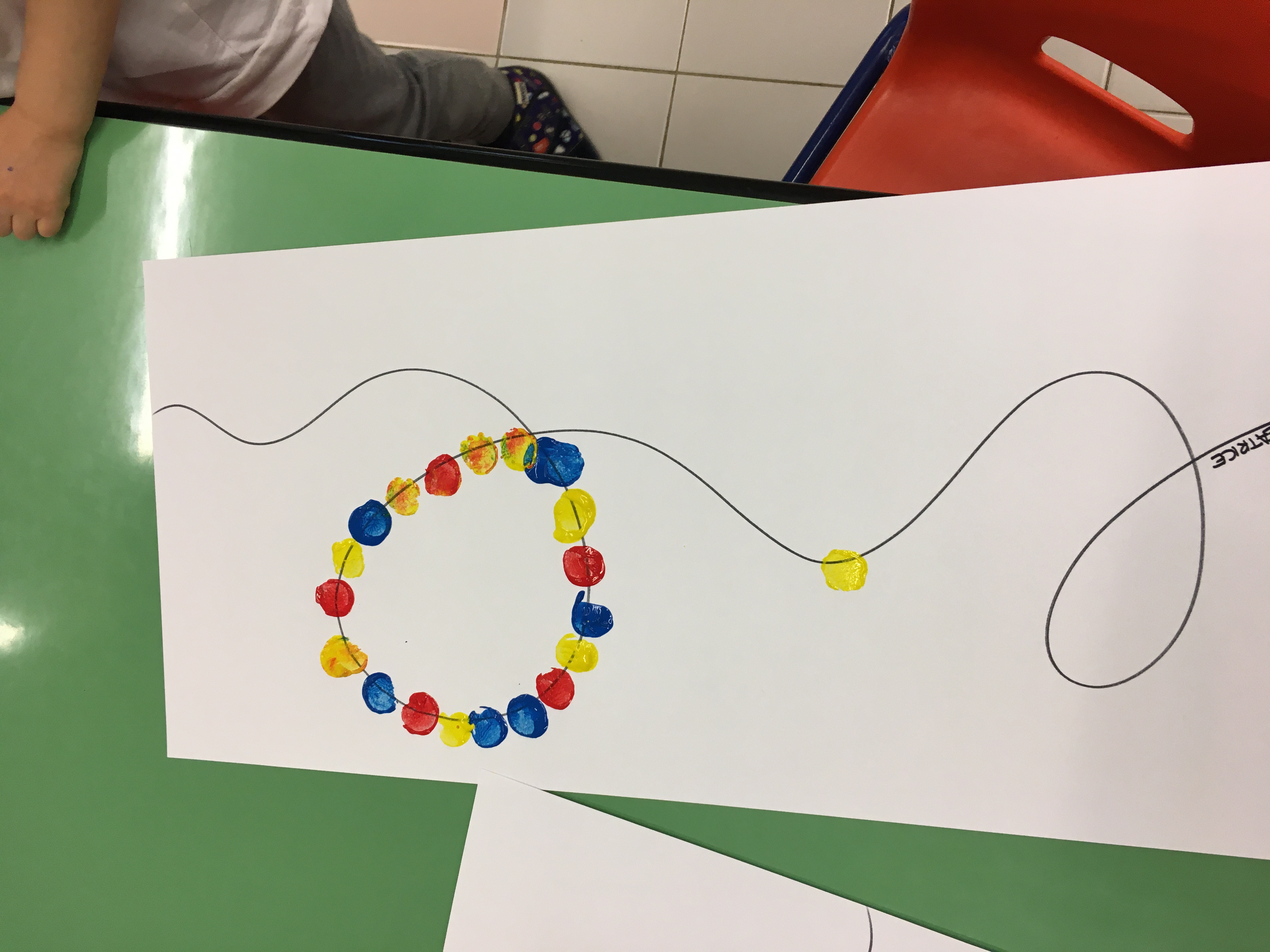 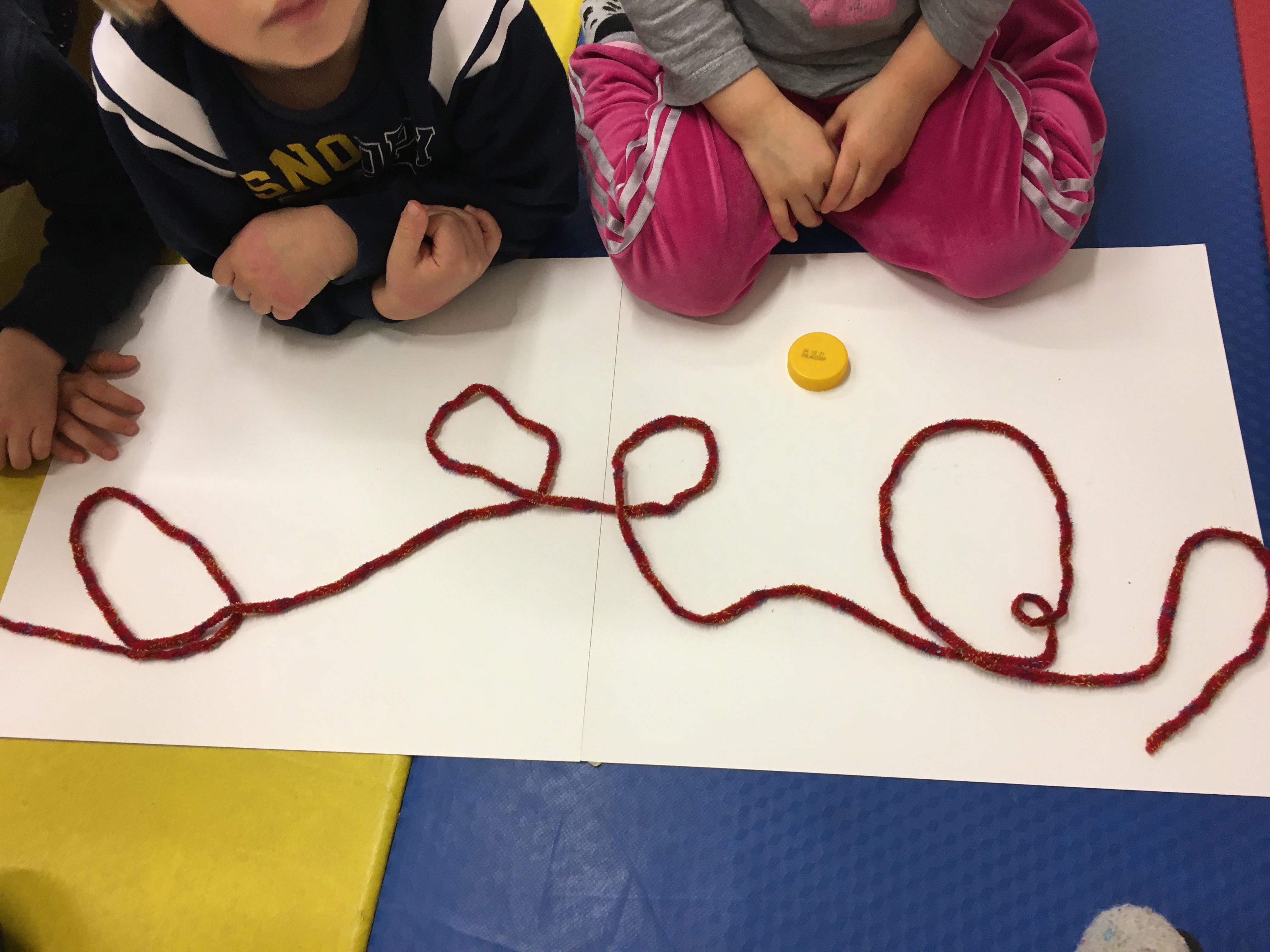 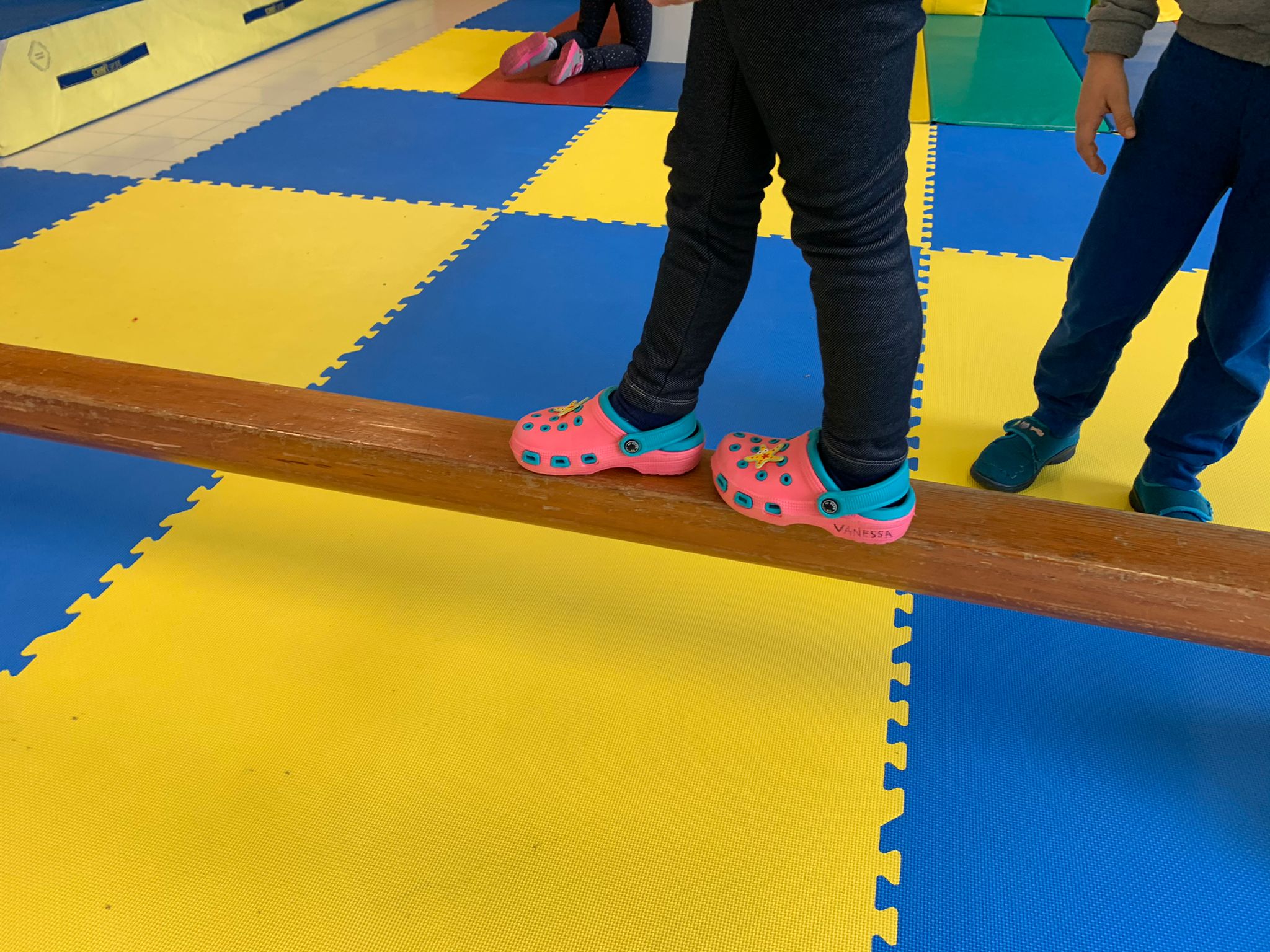 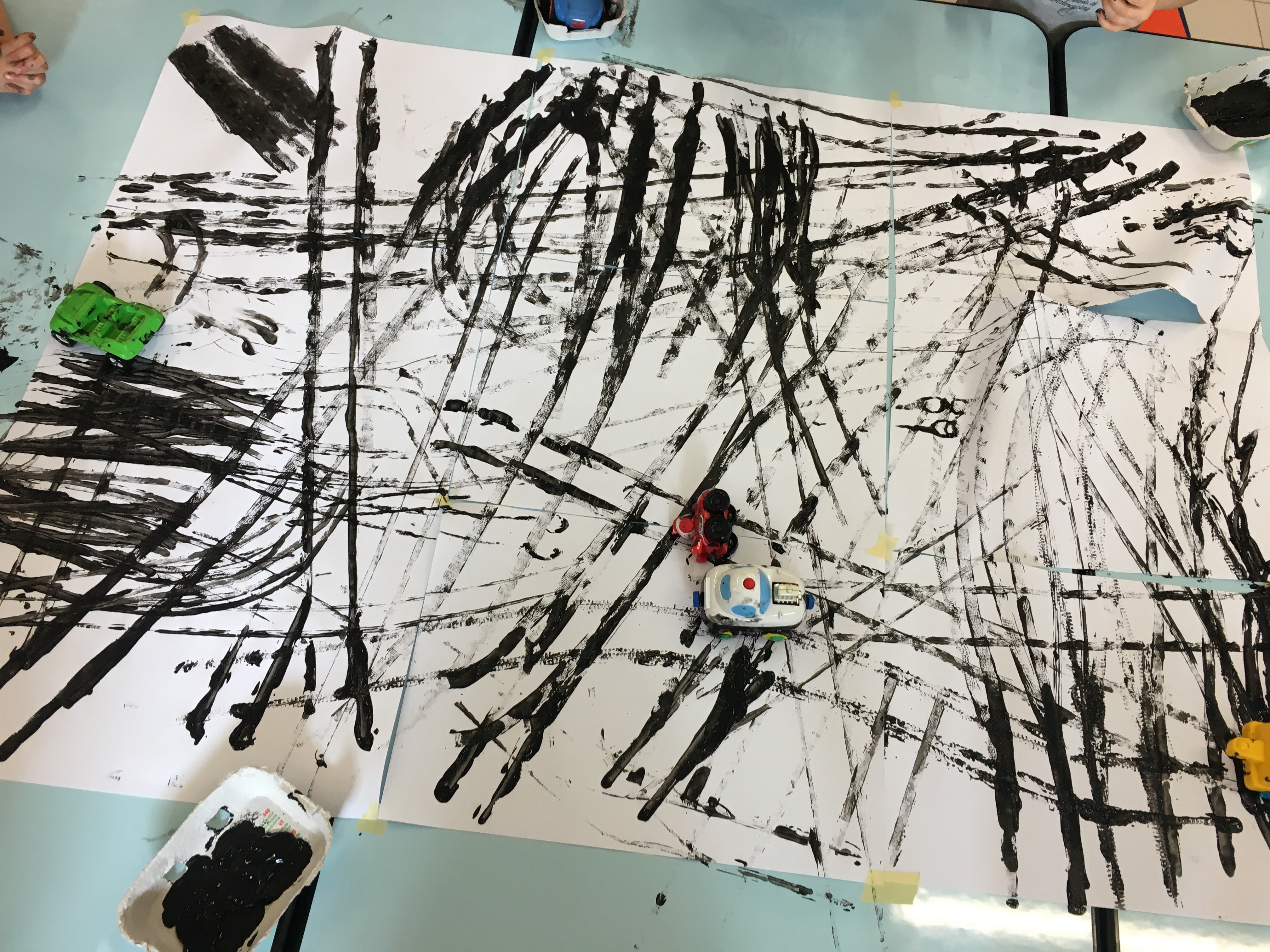 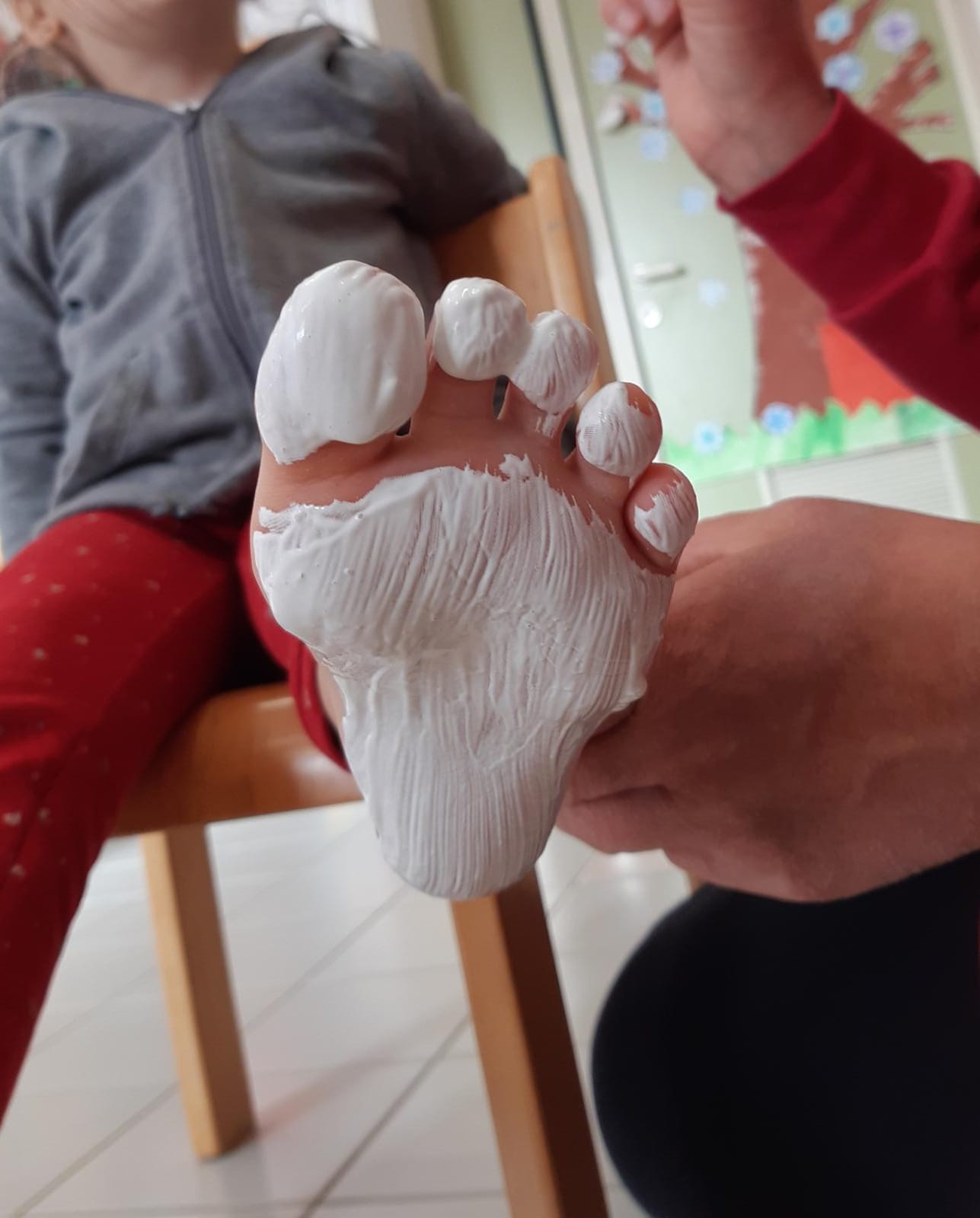 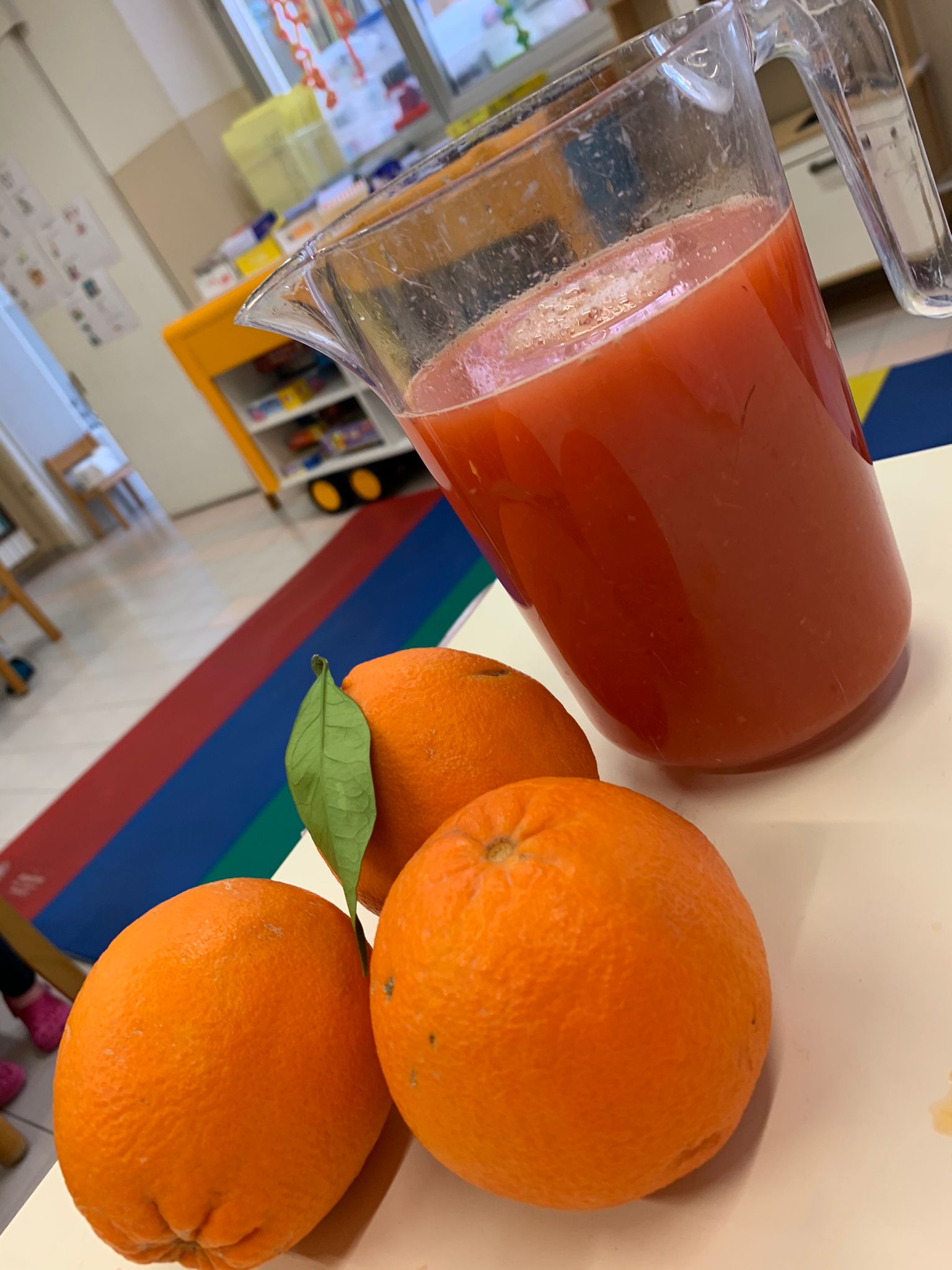 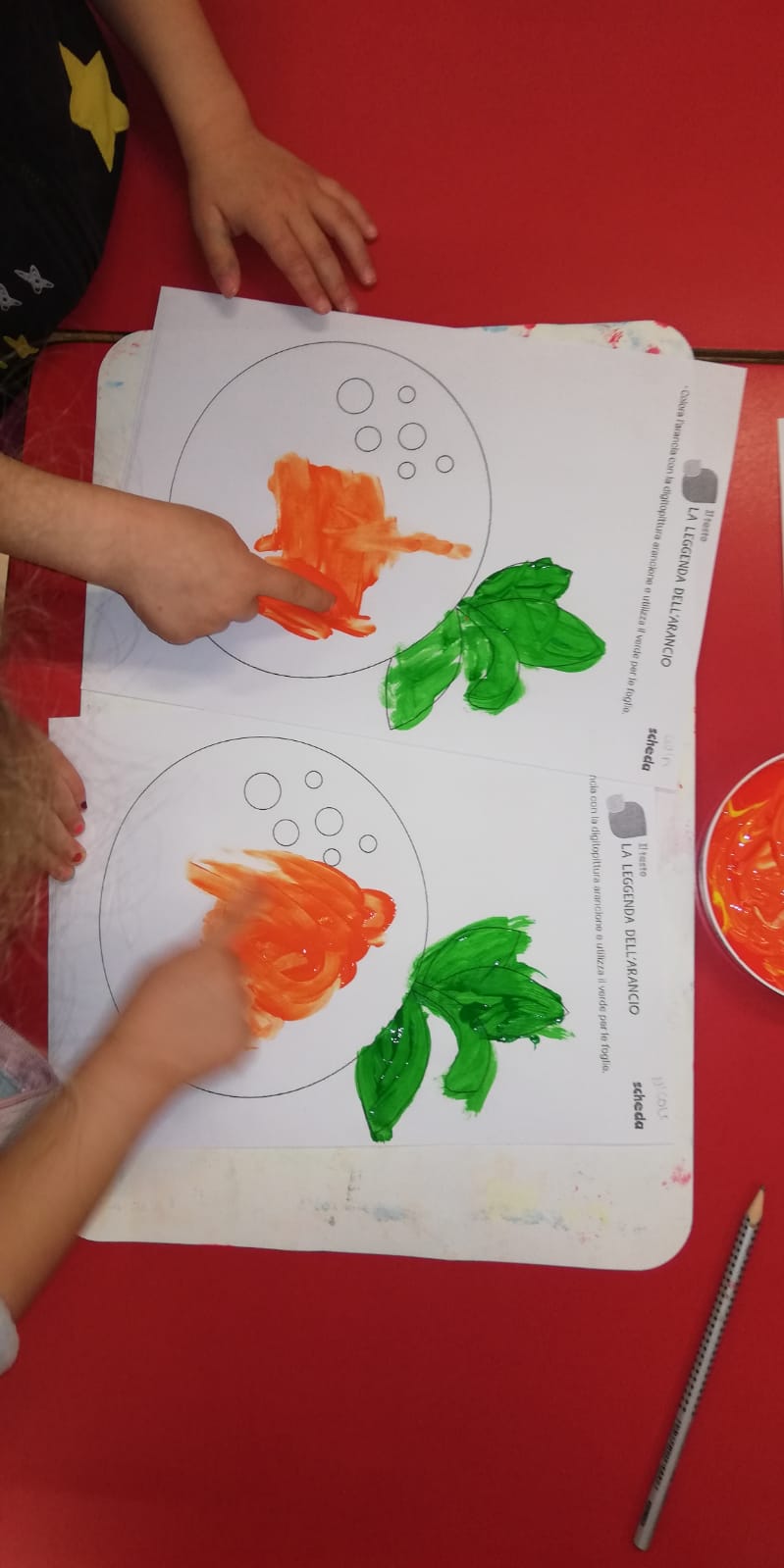 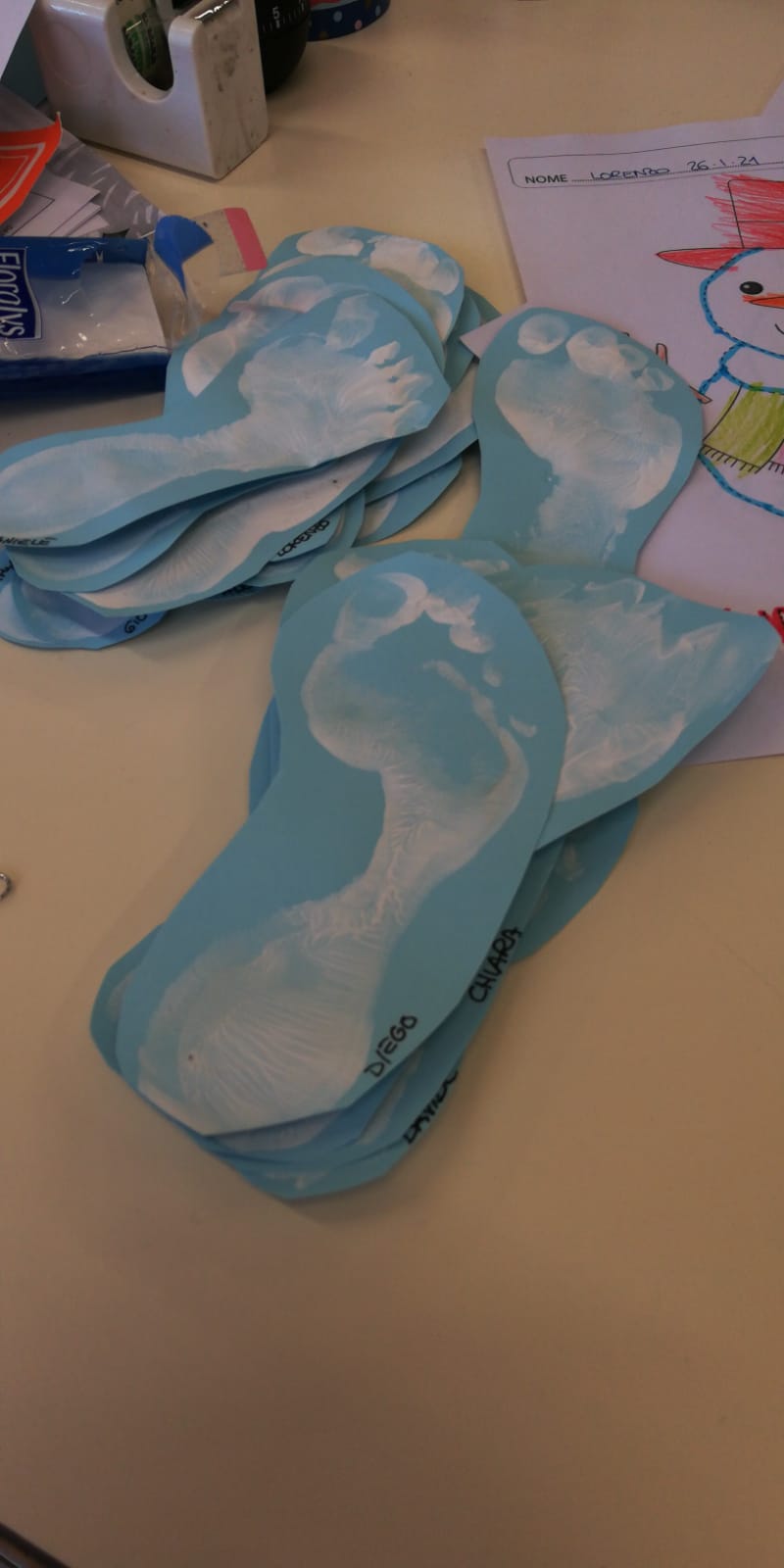 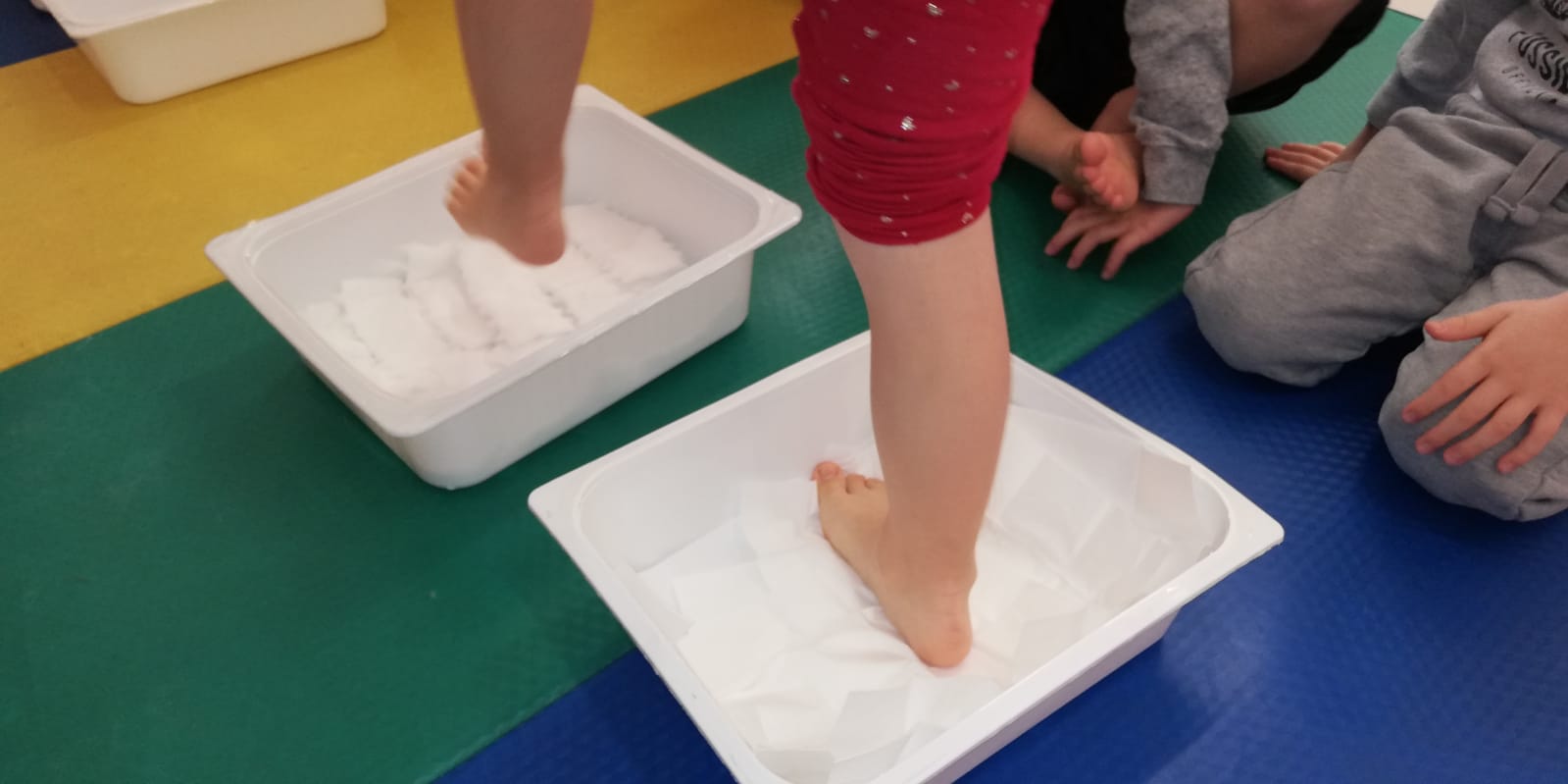 Scopriamo l’inverno con i nostri sensi…
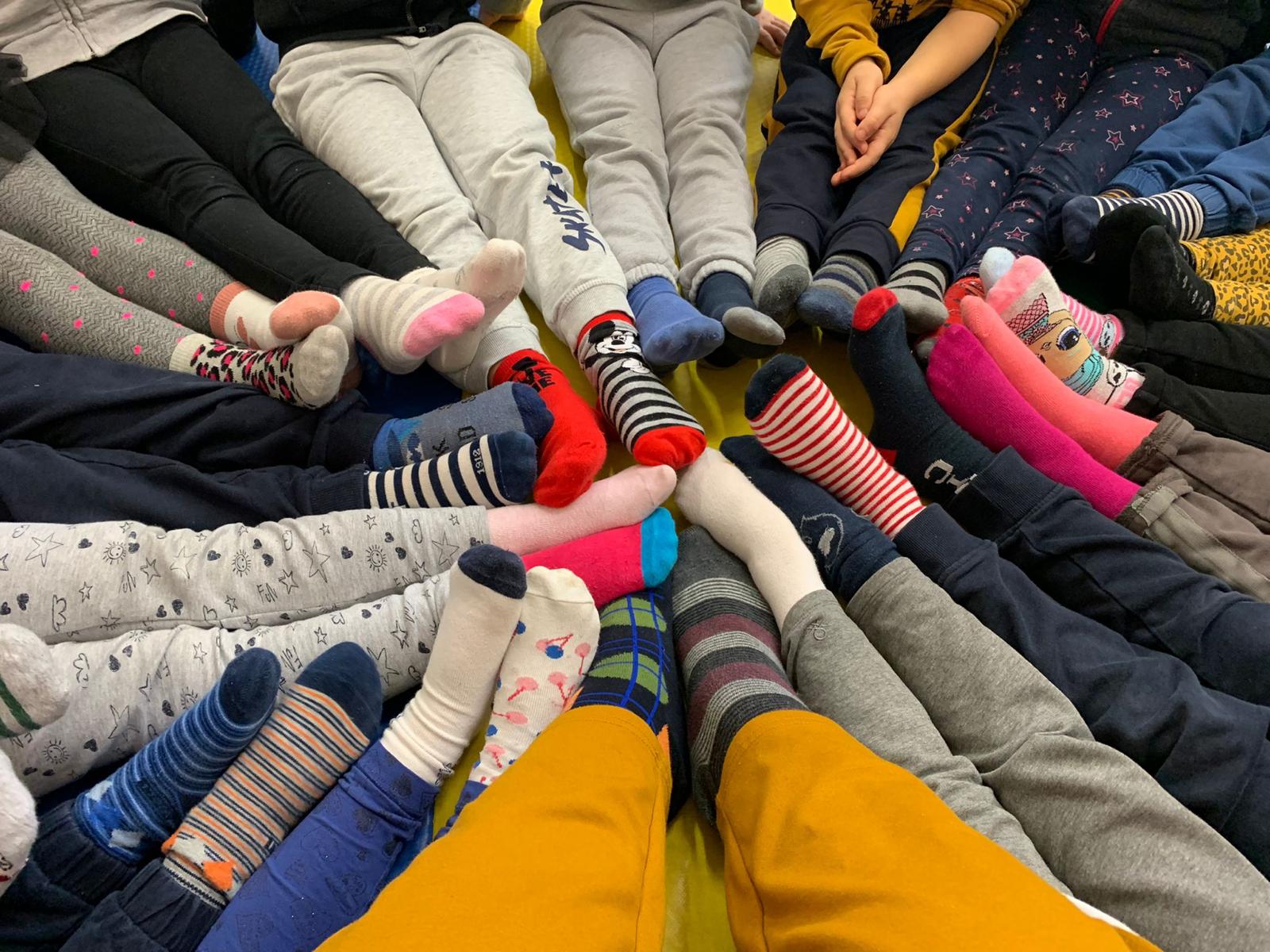 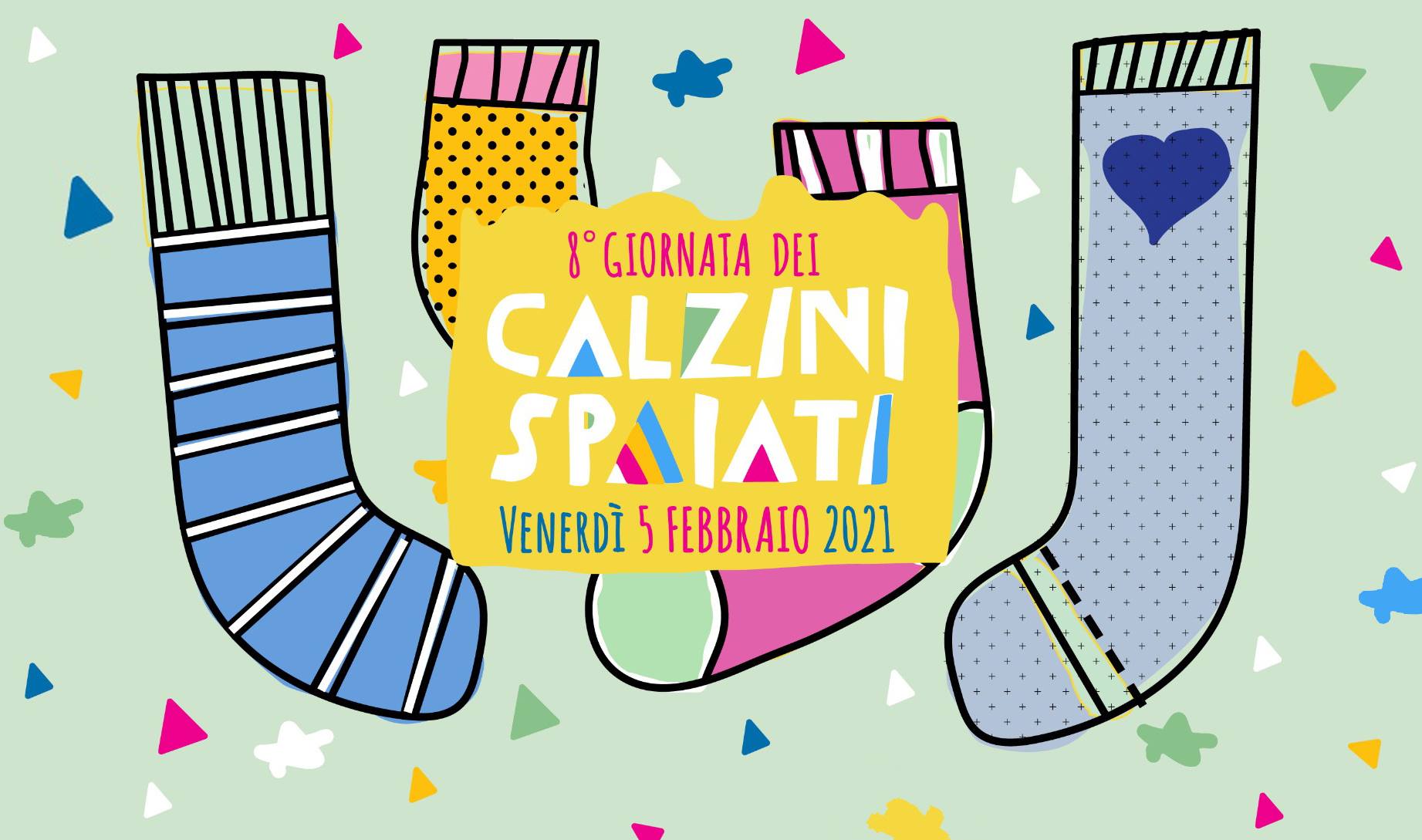 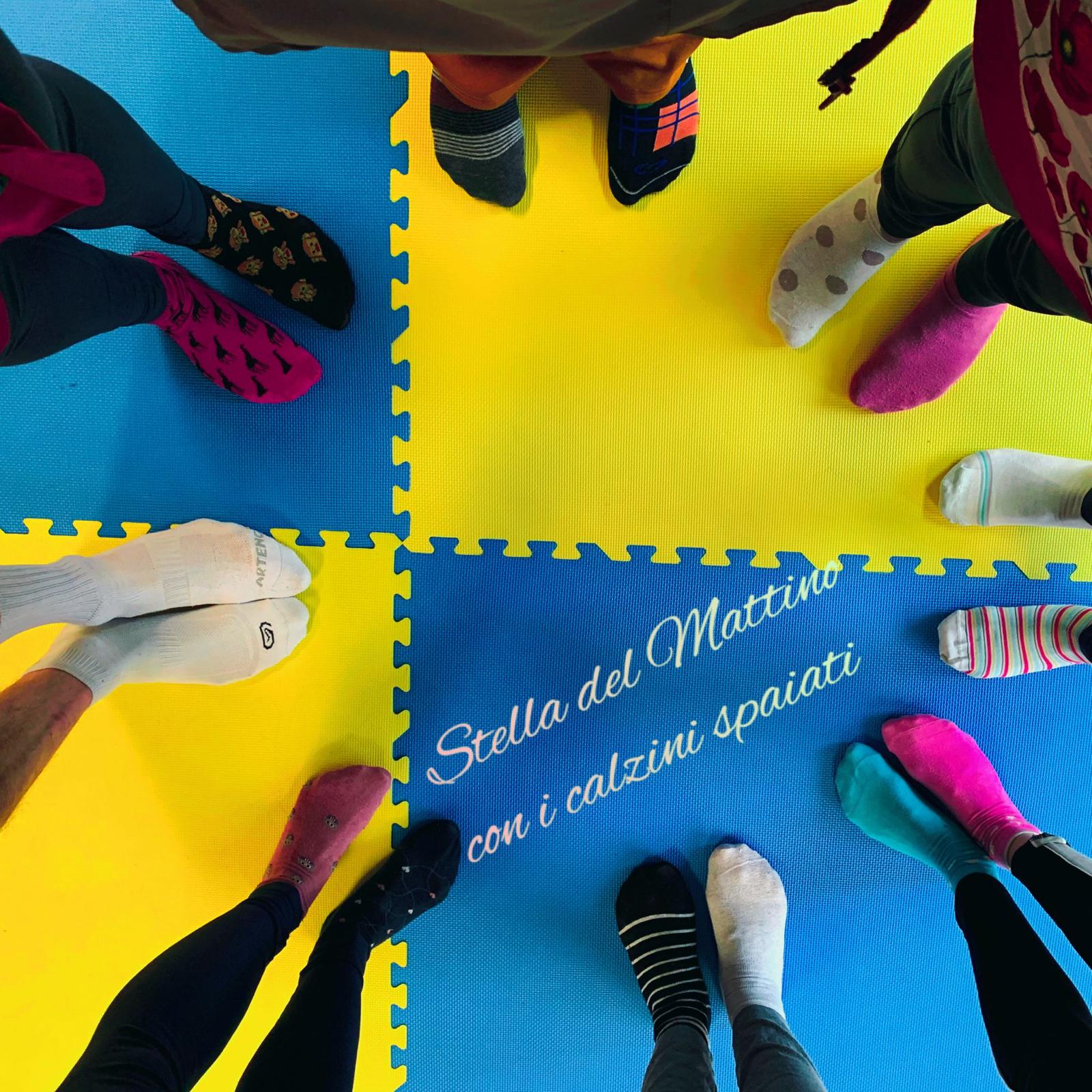 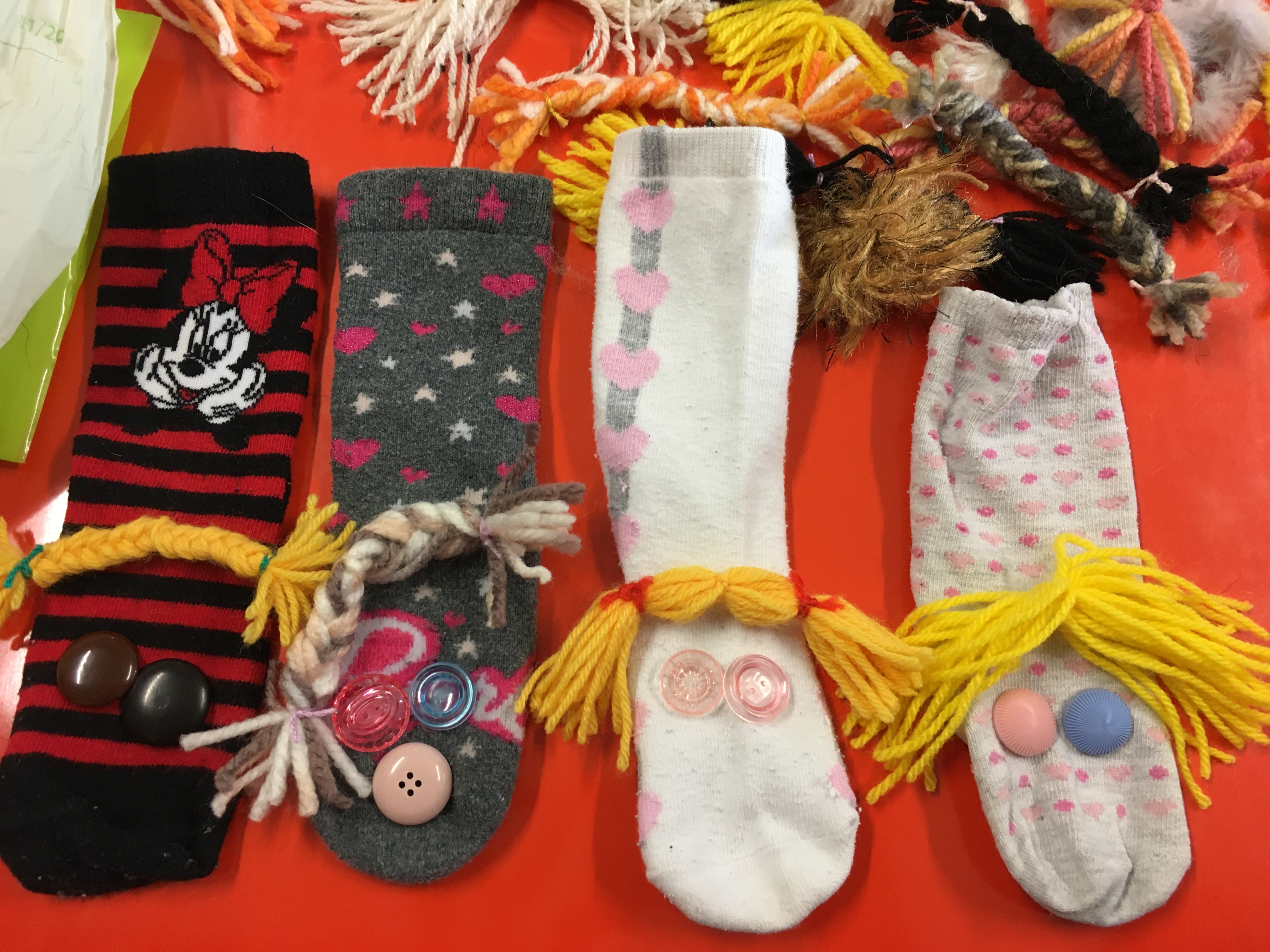 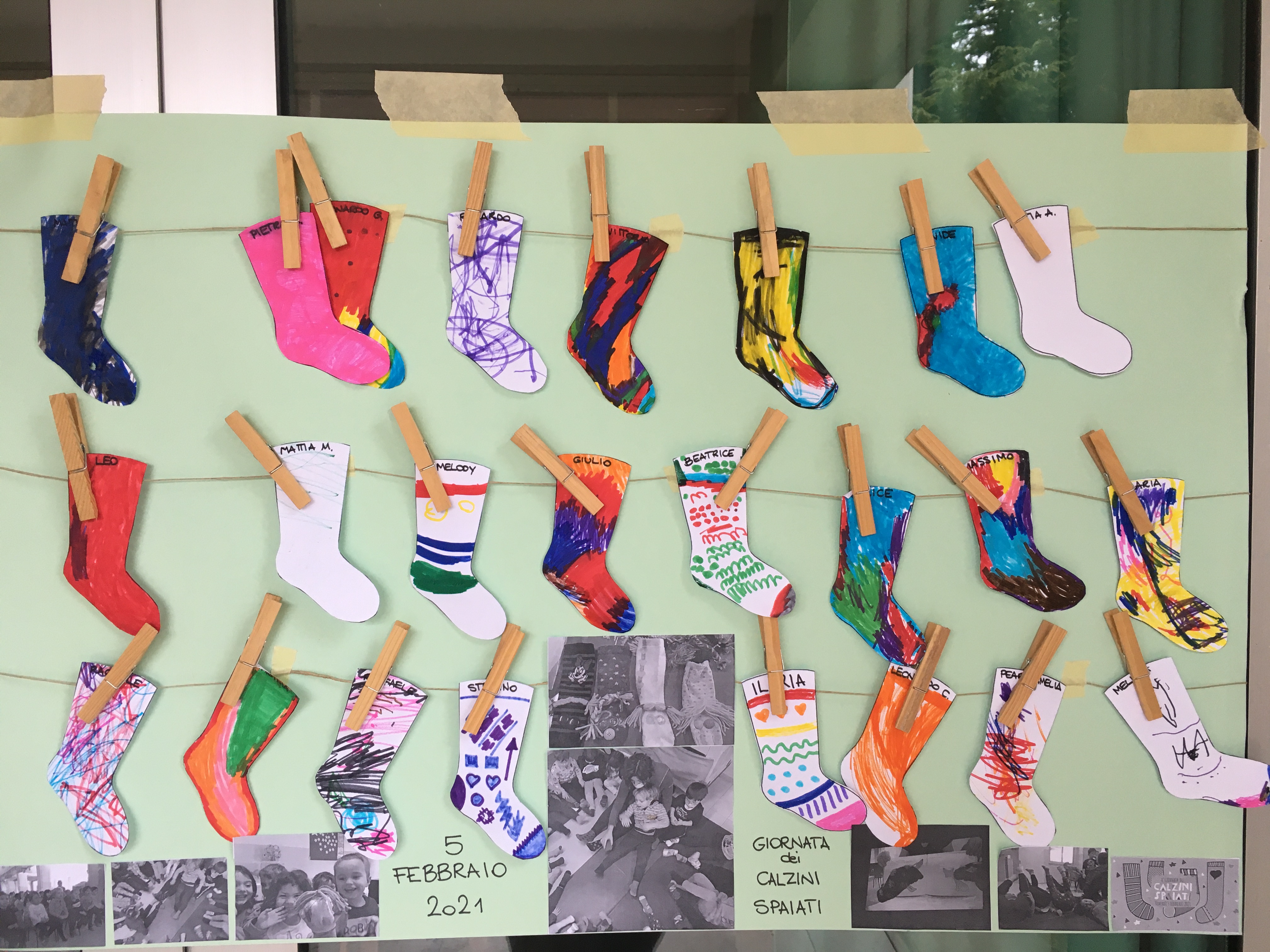 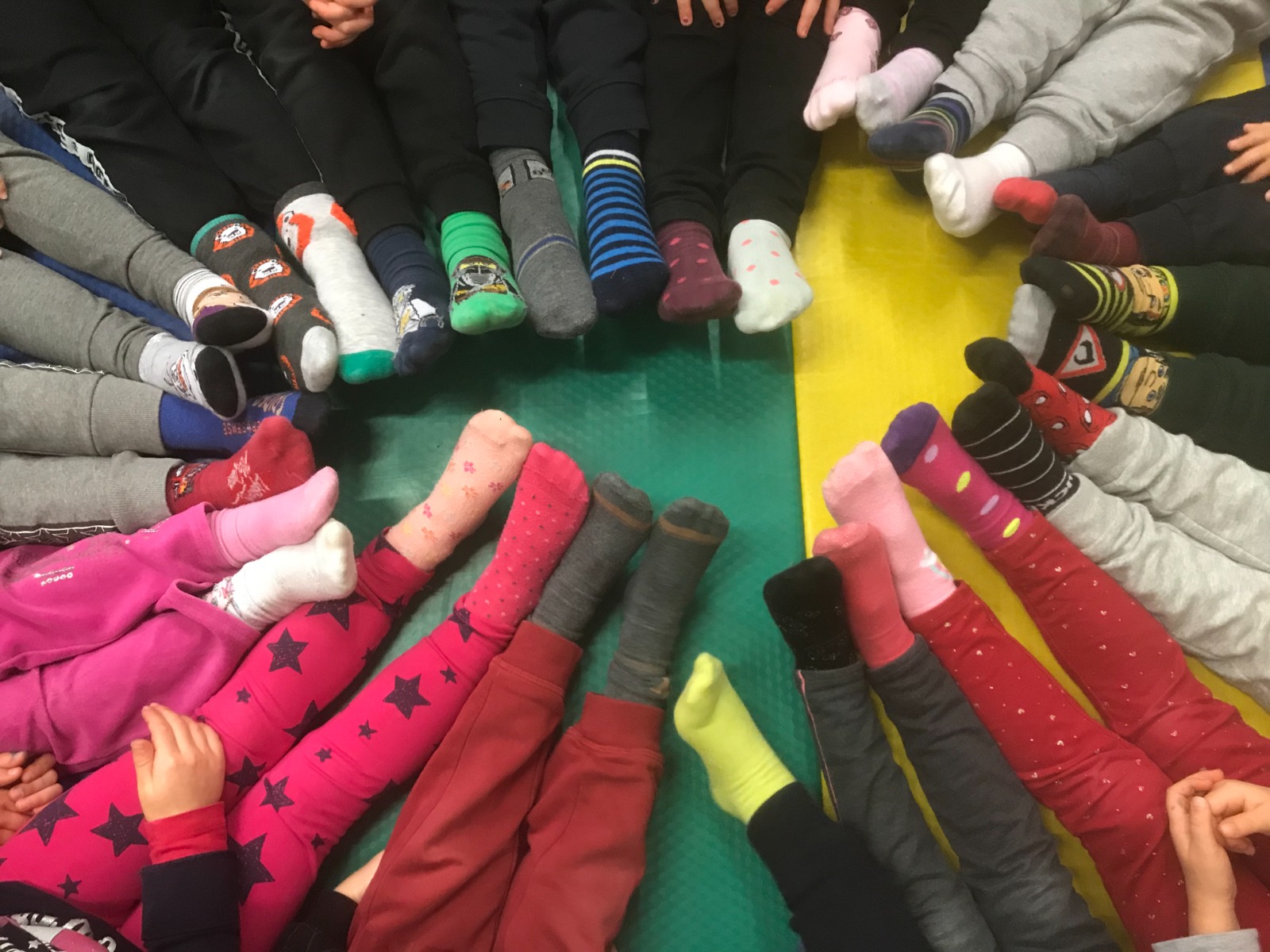 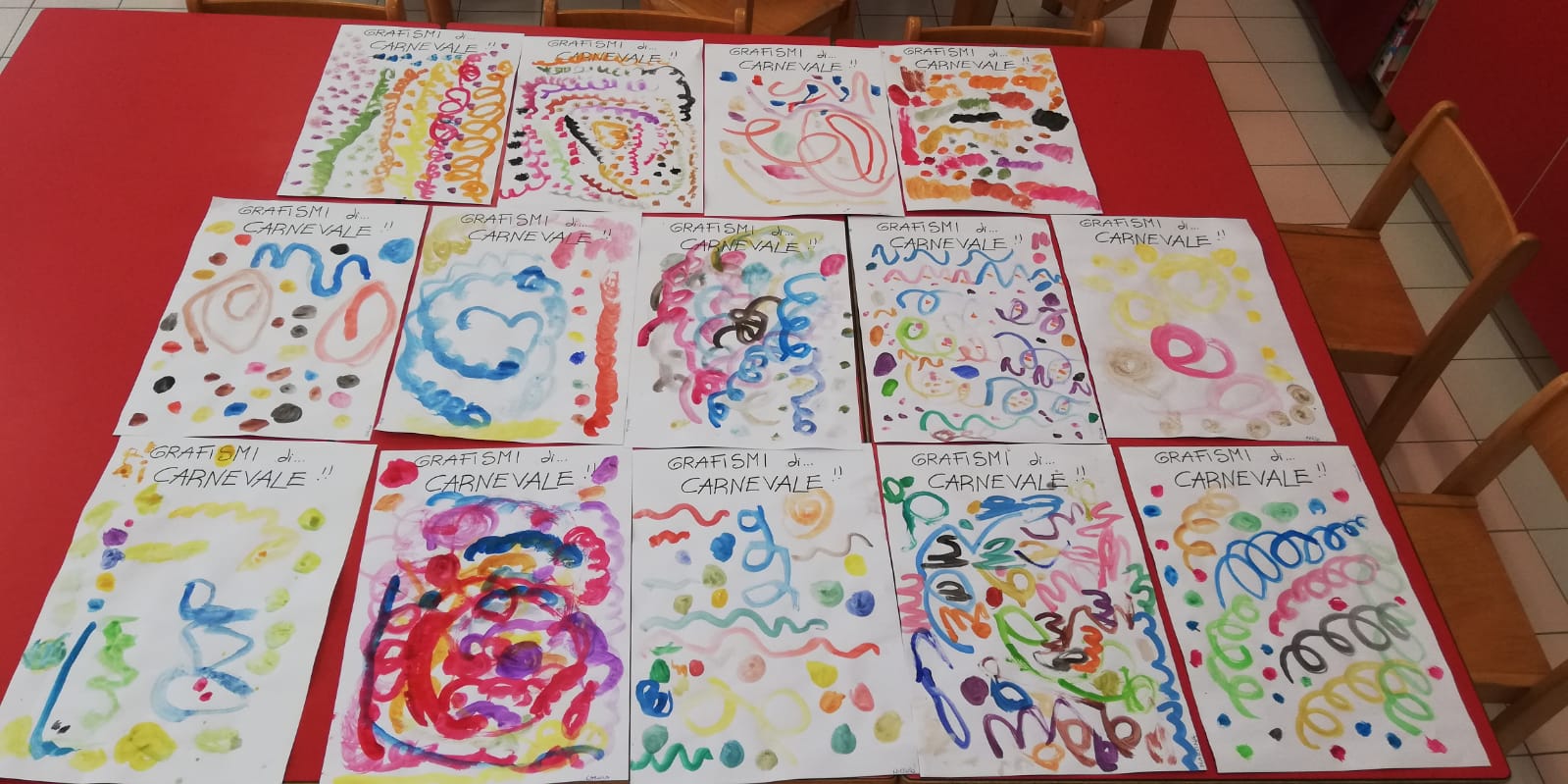 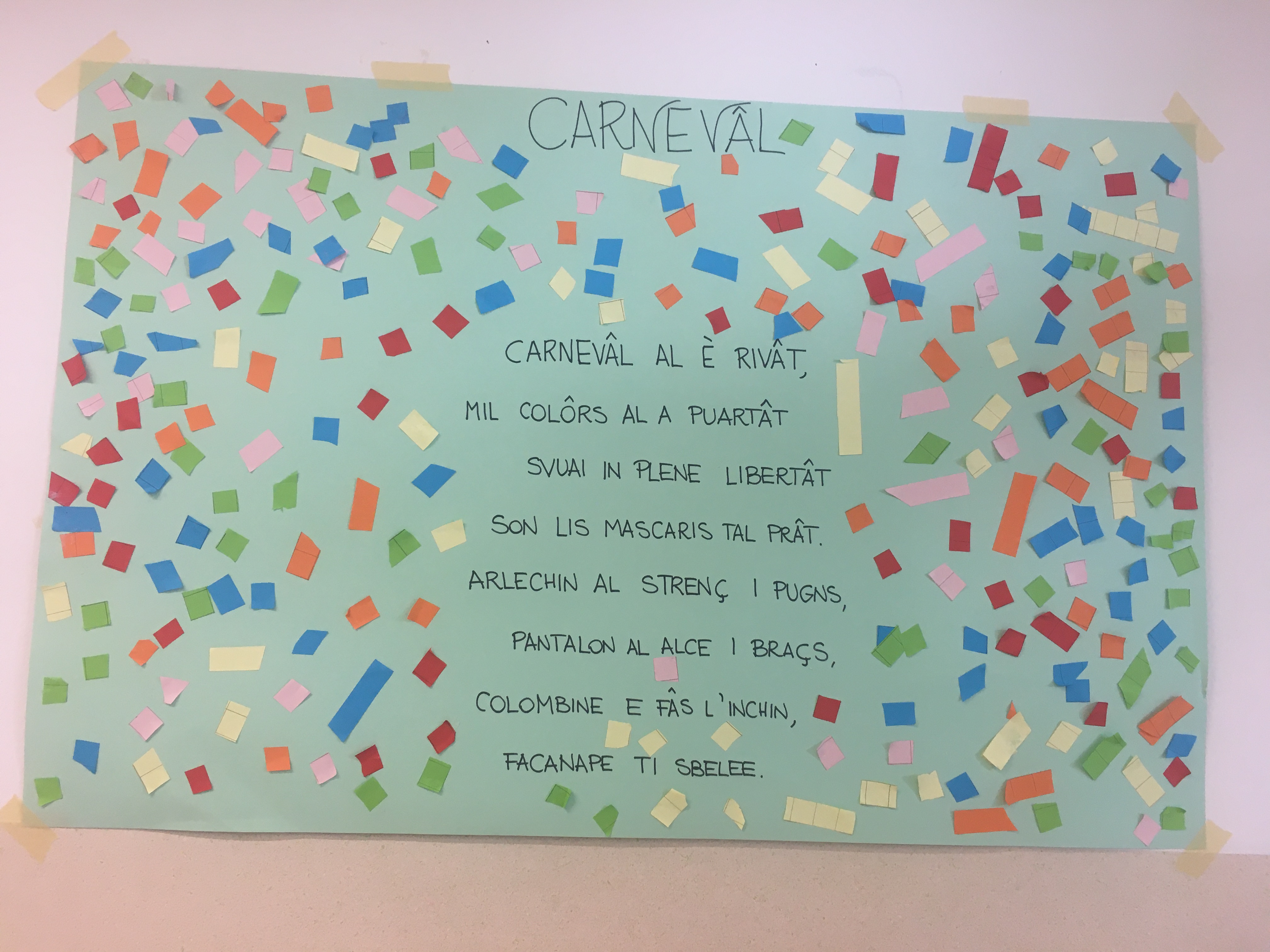 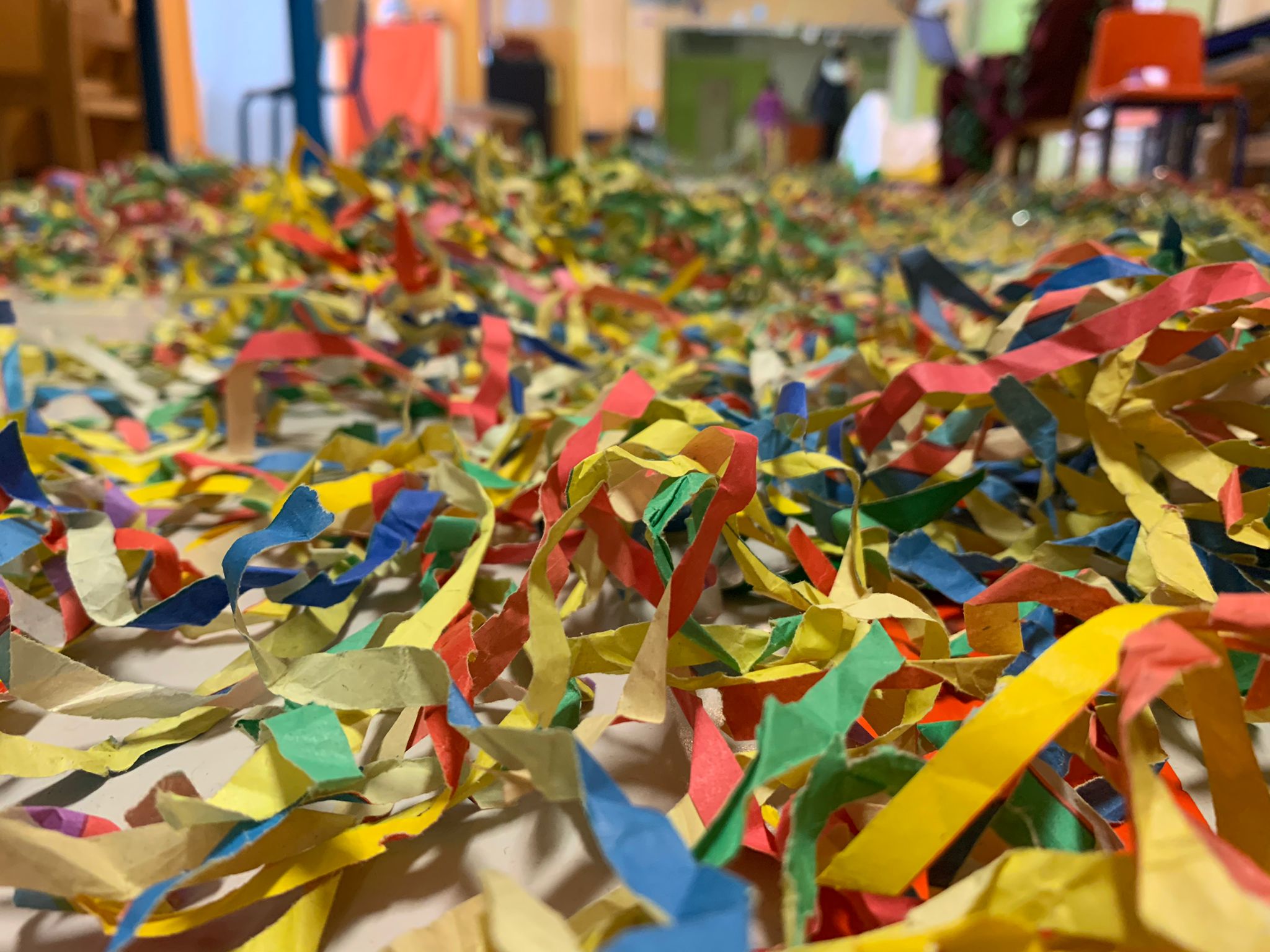 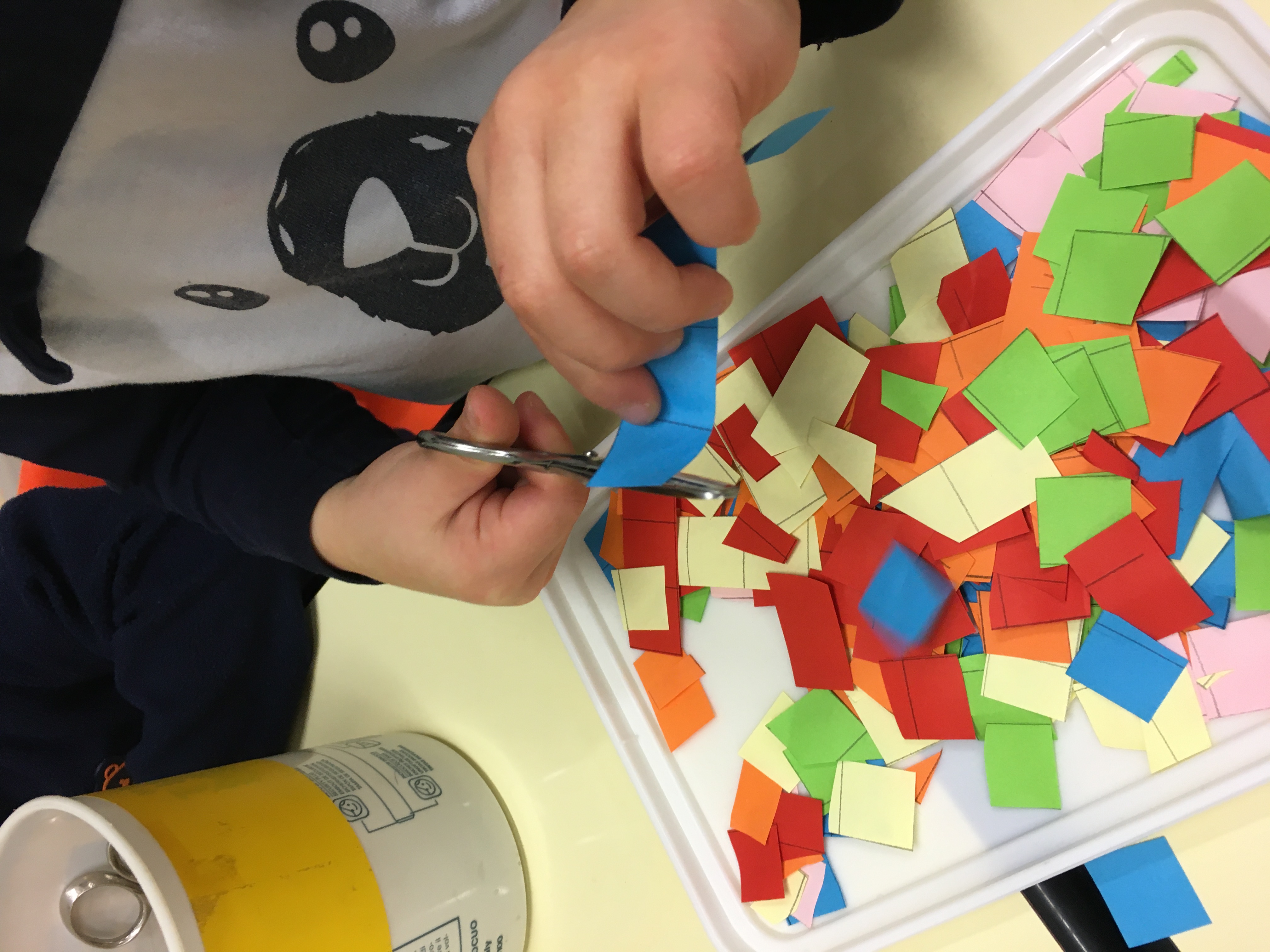 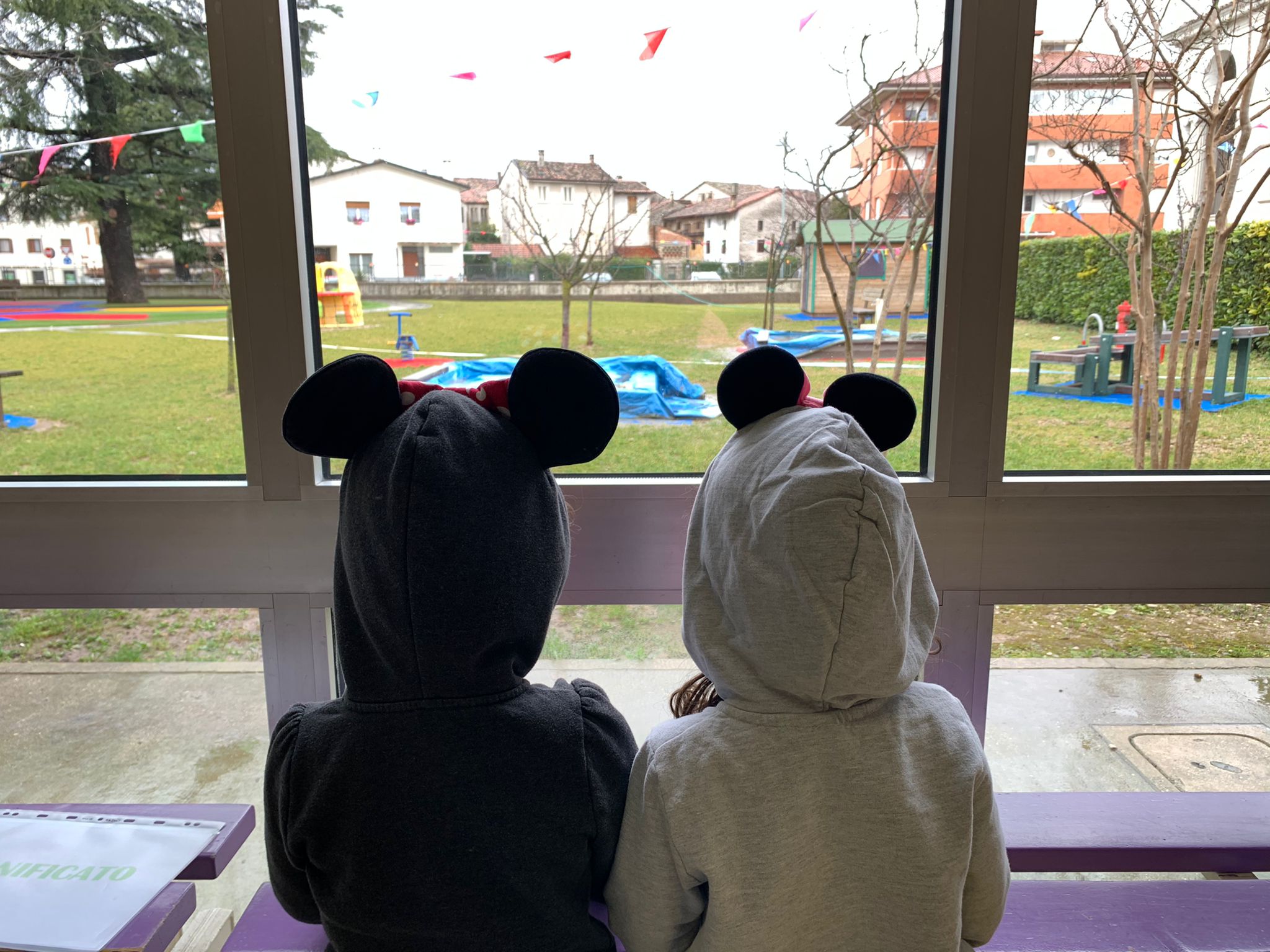